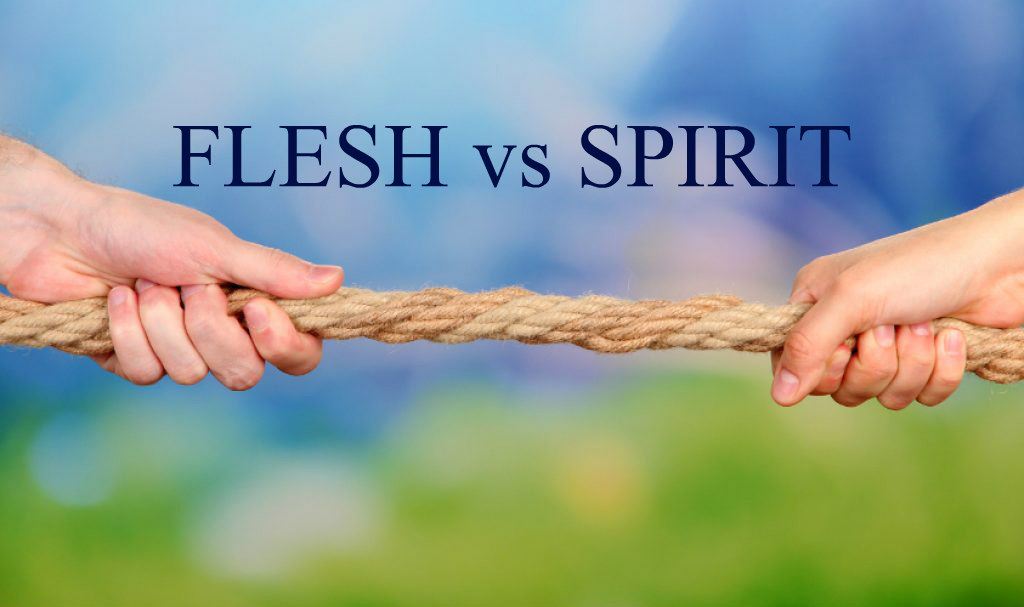 OR
Galatians 5:13-26
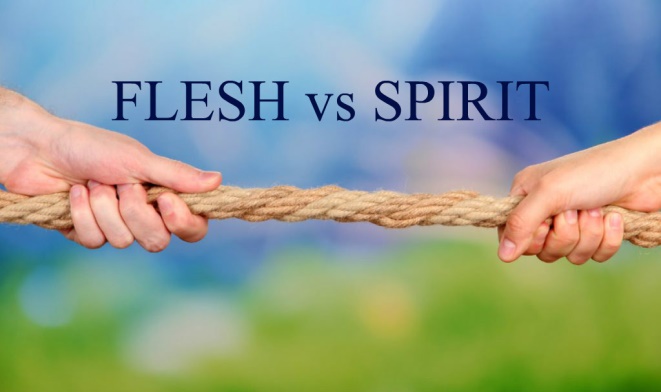 Sexual Sins: Three Terms
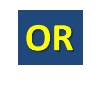 Sexual Immorality/Fornication
“Prostitution or harlotry”
“Illicit or unlawful sexual intercourse”
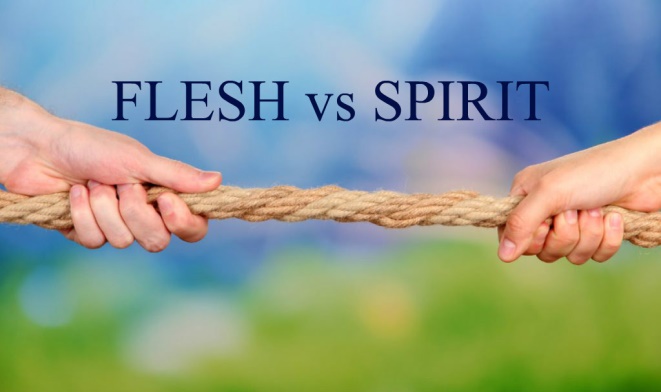 Sexual Sins: Three Terms
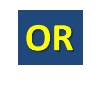 Impurity/Uncleanness
“The impurity of lustful, luxurious, profligate living”
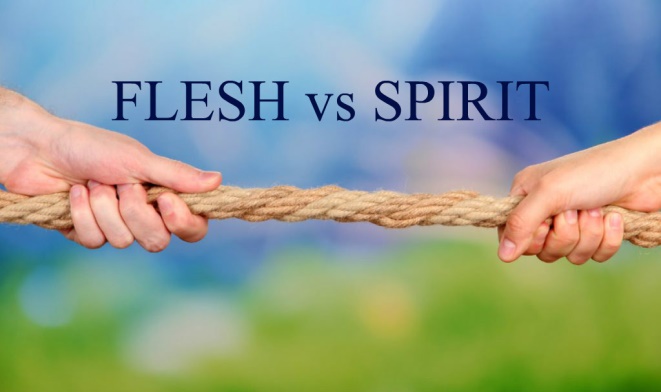 Sexual Sins: Three Terms
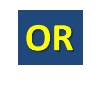 Sensuality/Lewdness/Lasciviousness
“Unbridled lust, excess, shamelessness”
Sinful sexual acts, words, bodily movements and bodily touching
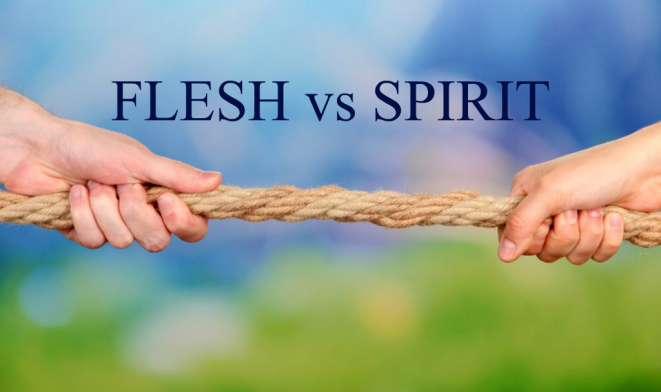 Examining Similar N.T. Texts
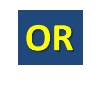 Matthew 5:27-32
Looking at a person of the opposite (or same!) sex with the intent of lusting after them and desiring them sexually, is sin!
Fornication is serious, and is the ONLY reason for legitimate divorce – as well as remarriage; adultery can result from such
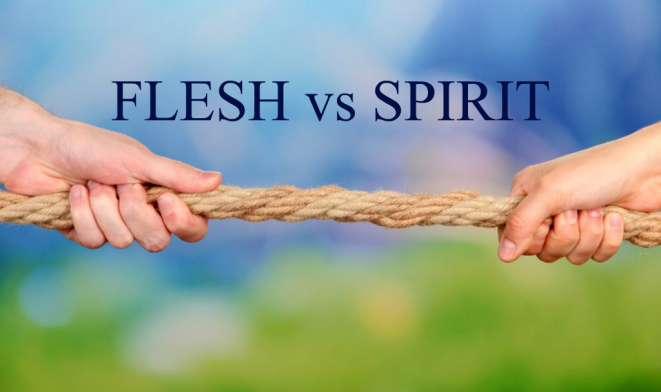 Examining Similar N.T. Texts
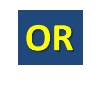 Romans 13:11-14
“Make NO provision for” fleshly lusts
Put off the “works of the flesh” AND put on Jesus Christ
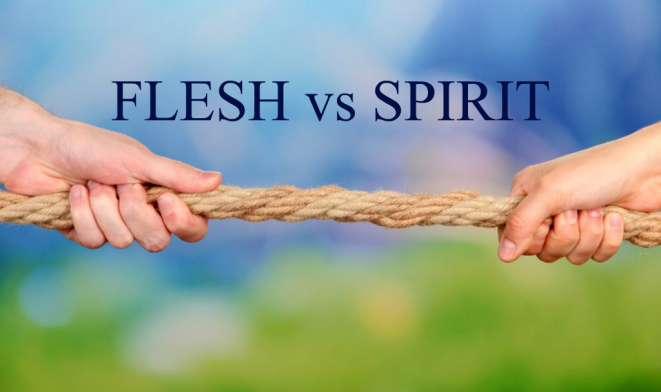 Examining Similar N.T. Texts
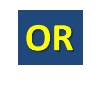 1 Corinthians 6:9-11
People who practice these sins will NOT receive an eternal, spiritual inheritance!
We CAN repent of these sins and live a new life in Christ!
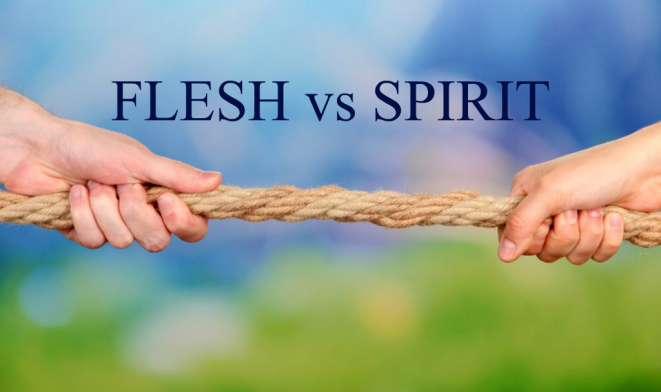 Examining Similar N.T. Texts
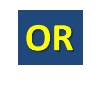 Ephesians 5:3-5
Practicing fornication or even sexual impurity does NOT fit the walk of a Christian
NO one who practices these sins will inherit the spiritual, heavenly kingdom of Christ and God!
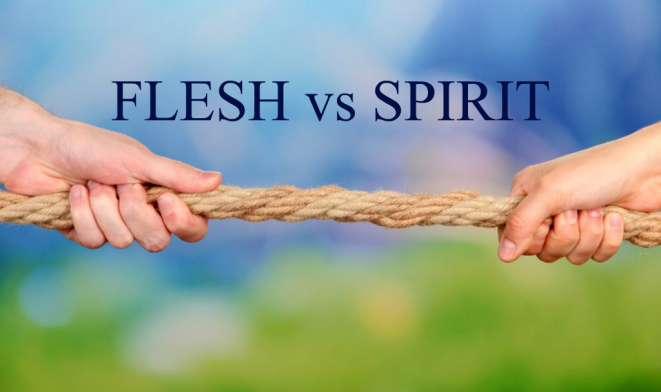 Examining Similar N.T. Texts
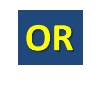 Colossians 3:5-7
Paul’s message: You once practiced these sins, but you are changed, so put these fleshly sins to death. Don’t let your physical body parts participate in these sins; if you don’t do this, you will experience God’s wrath!
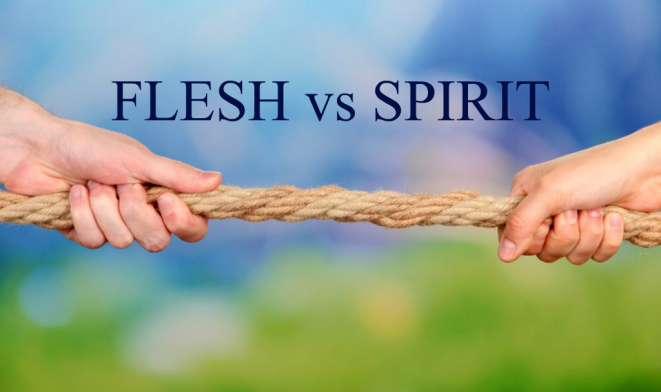 Examining Similar N.T. Texts
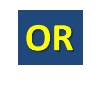 1 Thessalonians 4:1-8
Paul applies the principles of this text to abstaining from “sexual immorality”
If we don’t, we reject God and will answer to Him
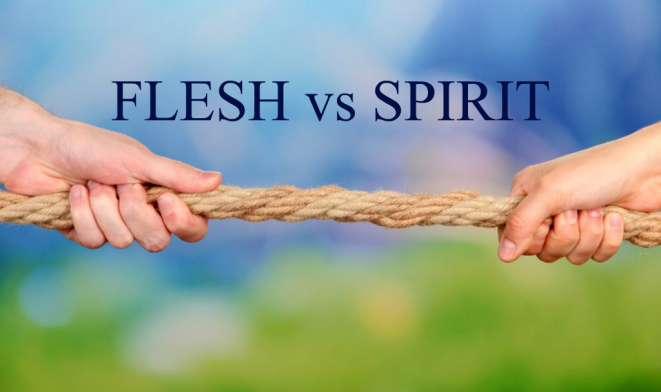 Examining Similar N.T. Texts
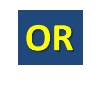 1 Peter 4:1-3
Fulfill our God-given purpose in life – not to live for the flesh, but for the Spirit
The time we spent in satisfying the sinful desires of the flesh is OVER, which includes practicing SENSUALITY